BLOOMS TAXONOMY OF EDUCATIONAL OBJECTIVES
Presented By

Dr.KRISHNA PRIYA S
Principal
Amrita  Institutions
Sun College of Education
Amritagiri, Erachakulam, Nagercoil
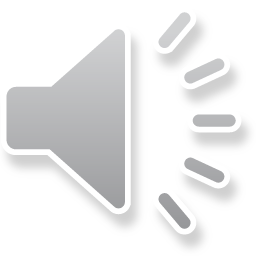 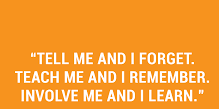 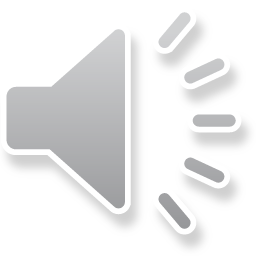 Recollection…………
Education
Teaching
Learning
Aim
Objective
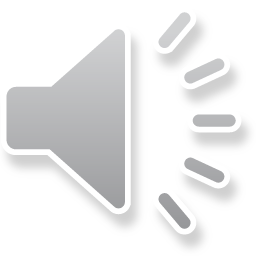 Process of Teaching-Learning
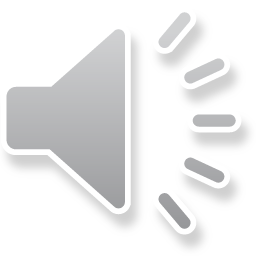 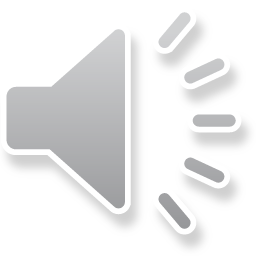 Blooms Taxonomy of Educational Objectives
Designed by Psychologists Dr. Benjamin.S.Bloom 
Year 1956
University Chicago
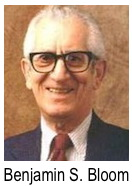 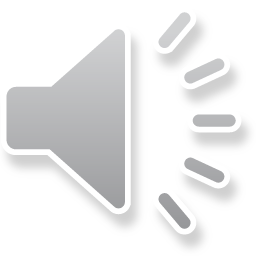 Three Domains
Cognitive	- 	Knowledge field

Affective		-	Feeling Field or Values	
Psychomotor	-	Doing field or Skills

	Every educational activity should be planned to develop all this domain of the learner
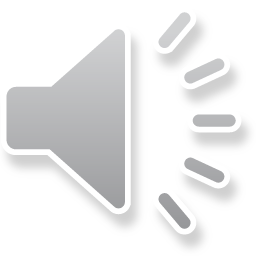 Bloom’s Cognitive domain
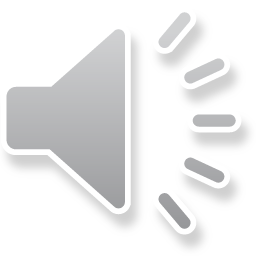 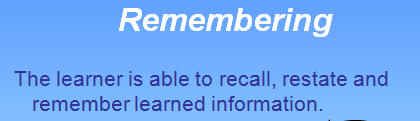 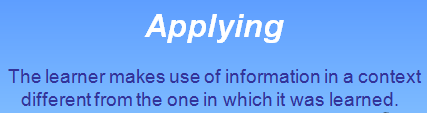 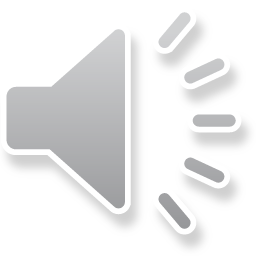 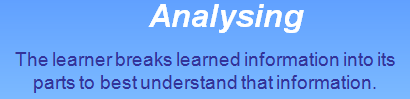 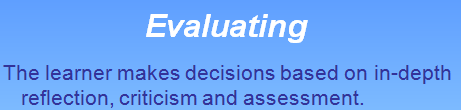 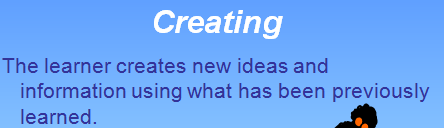 Anderson and Krathwohl’s Cognitive DomainorBloom’s Revised Taxonomy Action verbs used
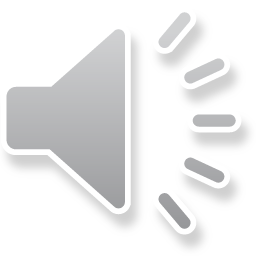 Instructional Objectives
General Instructional Objectives
Specific Instructional objectives
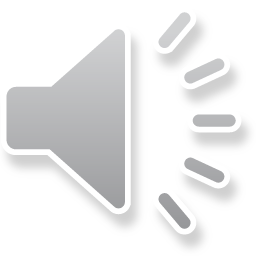 Instructional Objectives
Pre-determined learning outcomes of an instruction.
Objectives

Content Part                 Modification part
Ex: students will be able to state the First Law of Thermodynamics
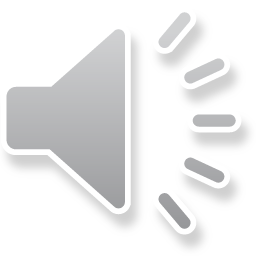 OBJECTIVES SHOULD BE SMART
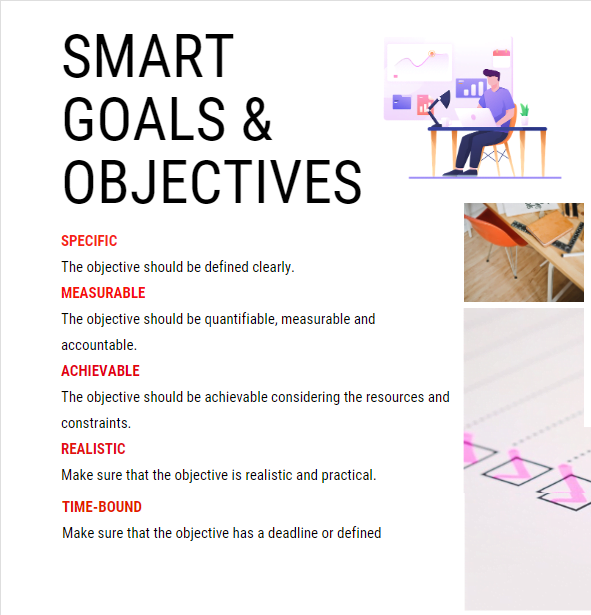 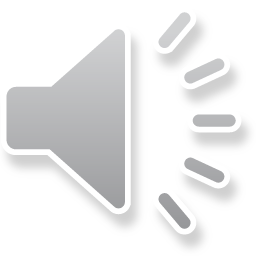 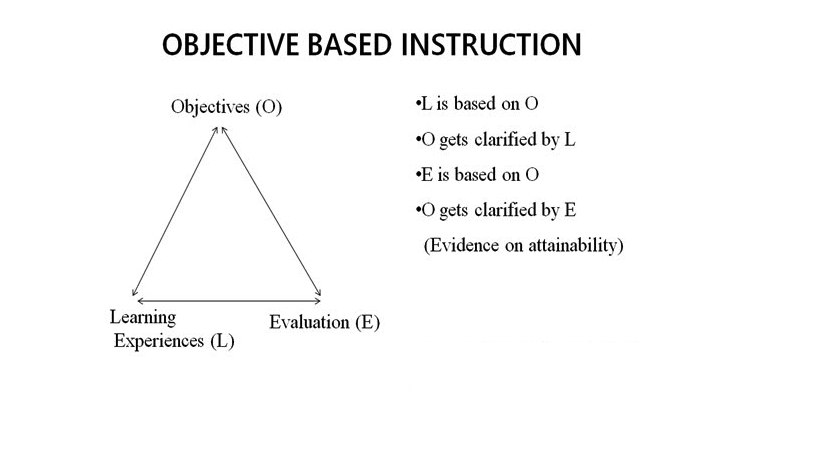 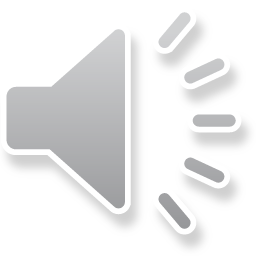 How to write objectives and oucomes
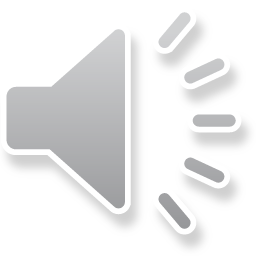 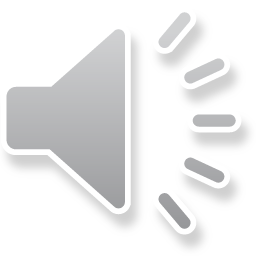 Learning objectives for Blooms Taxonomy
Students acquires knowledge of education, learning, teaching and objectives.
Students will be able to comprehend the three domains of Objectives
Students will be able to apply the level of cognitive domain in new situation
Students will be able to analyse the  action verbs to be used in the levels of cognitive domain
Students will be able to evaluate the attainment of objectives
Students will be able to create the outcomes based on objectives.
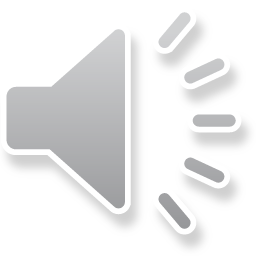 Learning outcomes
Students will be able to 
 recall education, teaching , learning , aims and objectives.
  identify the three domains in Blooms Taxonomy
 define the cognitive domain
 list the levels of cognitive domain
 explain the six level of cognitive domain
 identifies the action verbs for each levels of cognitive domain
 cite examples for each levels of cognitive domain
 write the general and specific objectives for a topic
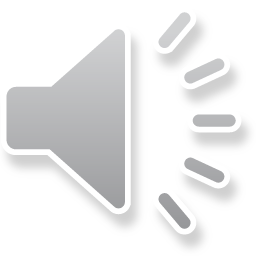 Learning outcomes …….
categorises the appropriate action verbs for the suitable content.
 select the suitable action verbs for the content
 formulate the learning outcomes for each topic.
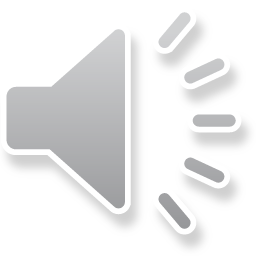 Summary
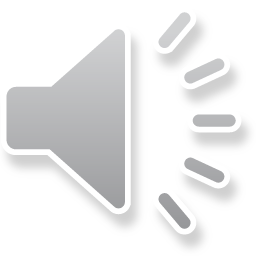 References
Sivarajan, K. (2007). Science teaching. Calicut    	University Press:Calicut.
Kulsherstha, S.P.(2016). Teaching of Science. 	Lall Publishers: Meerut.
Alfred Issac, (2008). Technology of teaching 	English.
https://thepeakperformancecenter.com/educ	ational-learning/thinking/blooms-	taxonomy/blooms-taxonomy-revised/.
	Retrieved on 10th May 2020
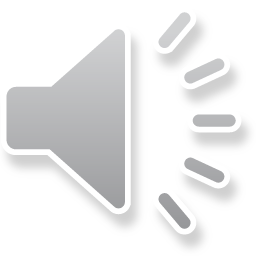 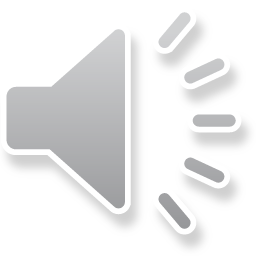